Isolation and Purification of microorganism
Introduction
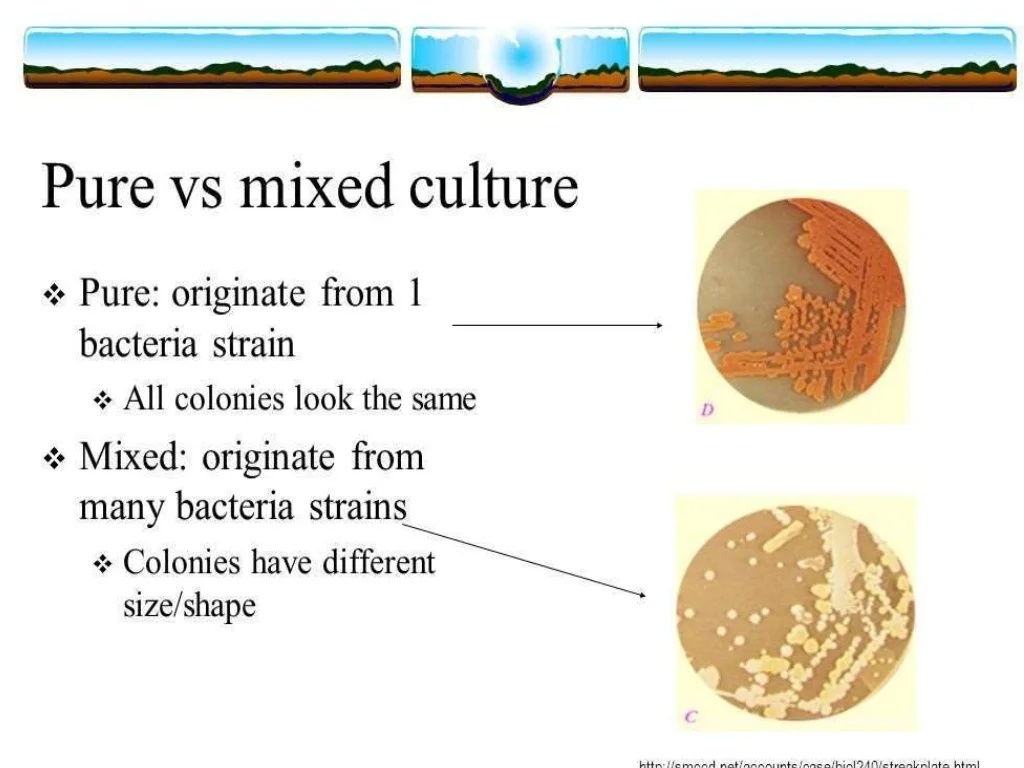 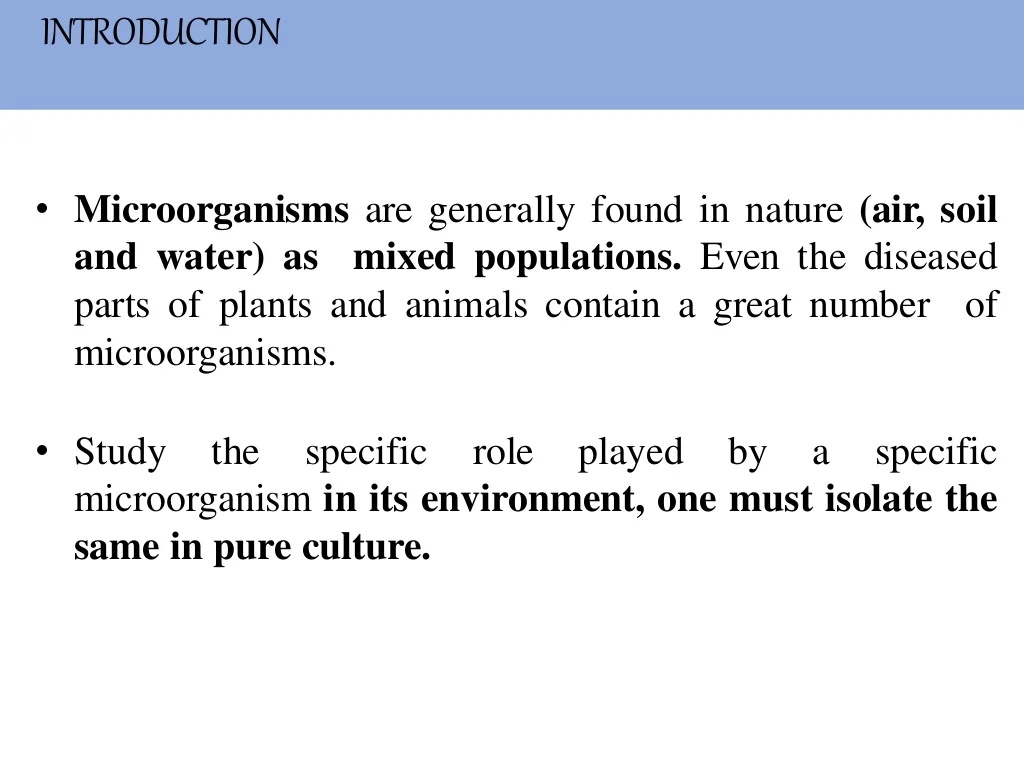 Methods of isolation
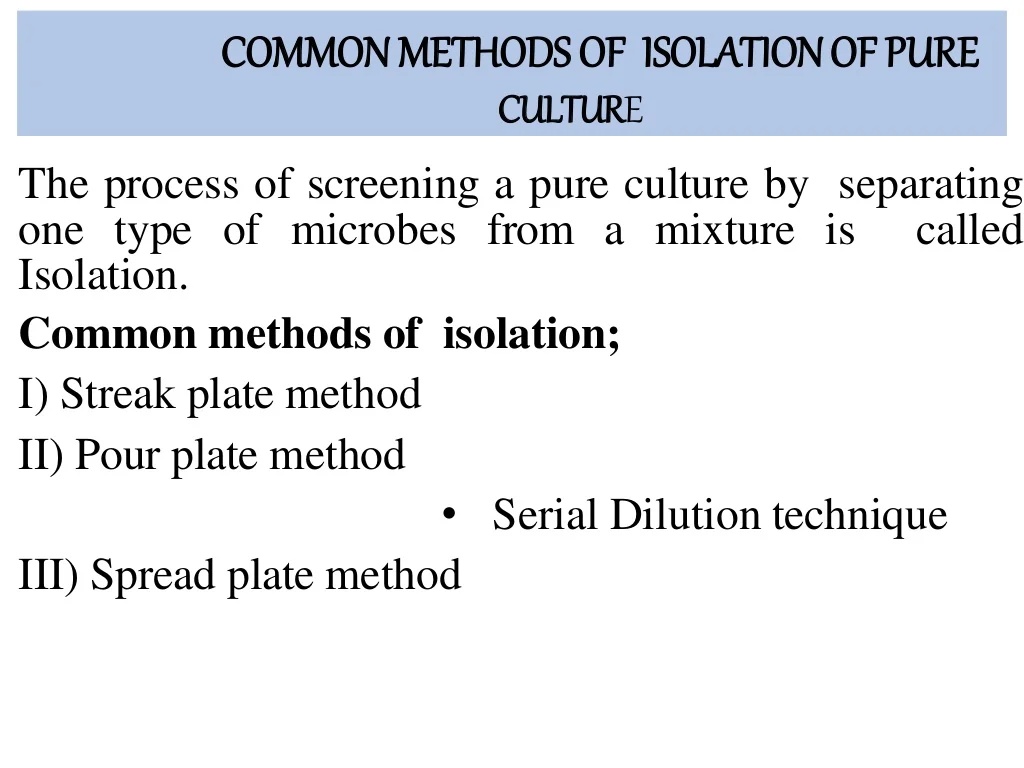 1. Streak Plate Method
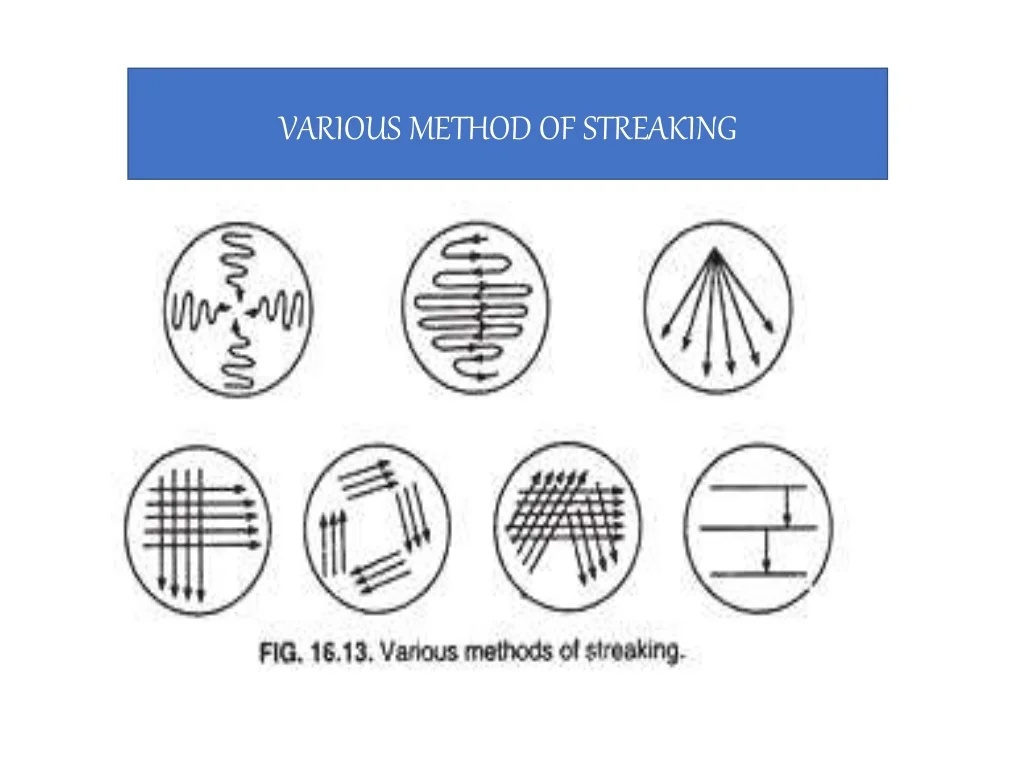 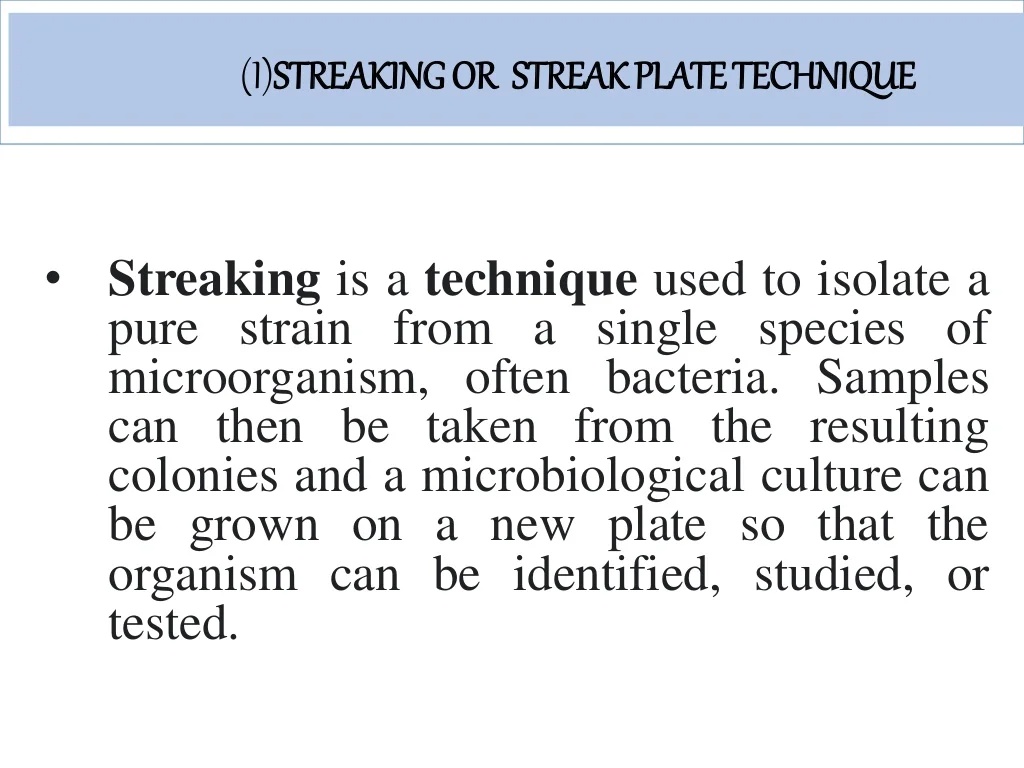 1. Streak Plate Method
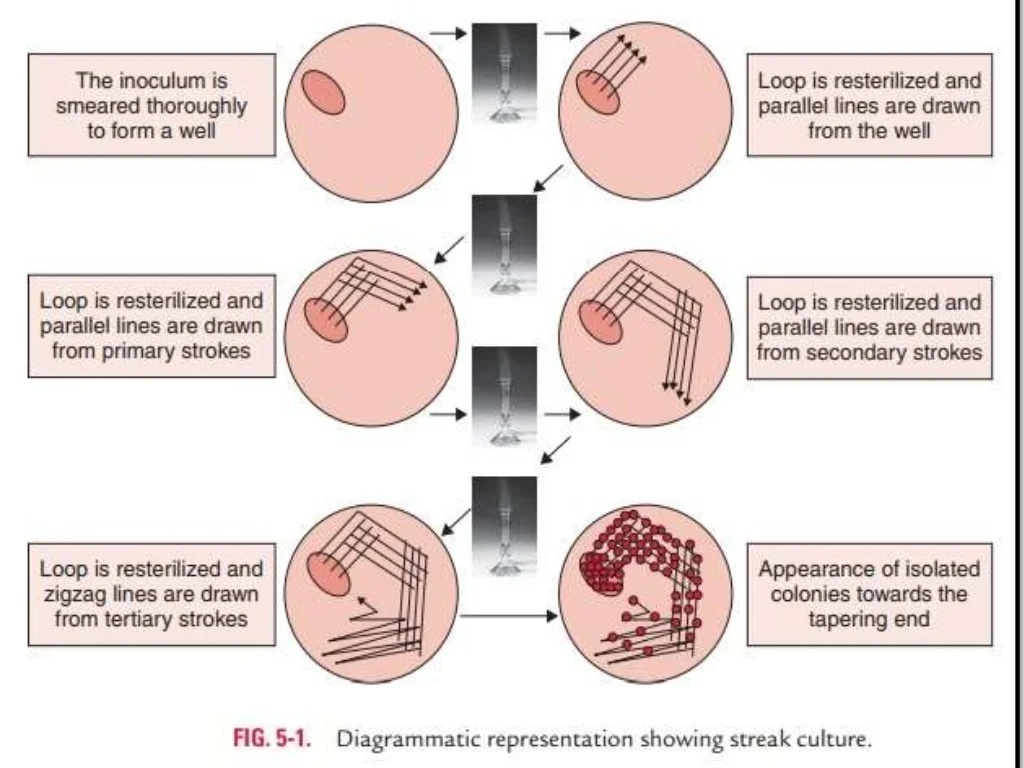 2. Pour Plate Method
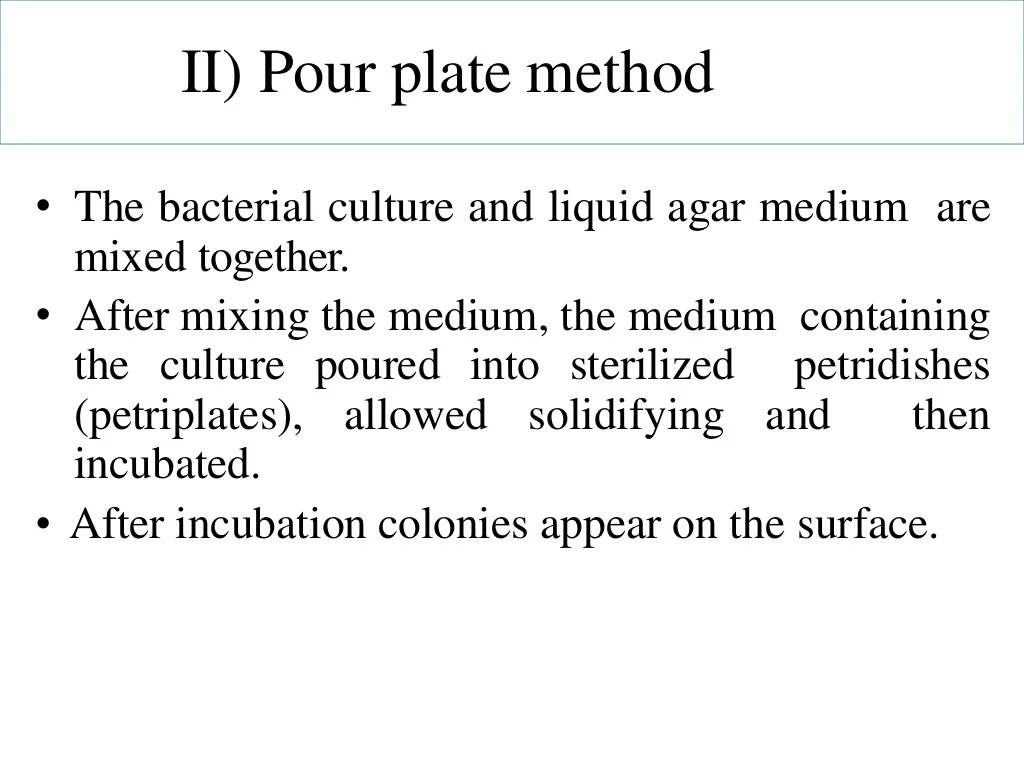 2. Pour Plate Method
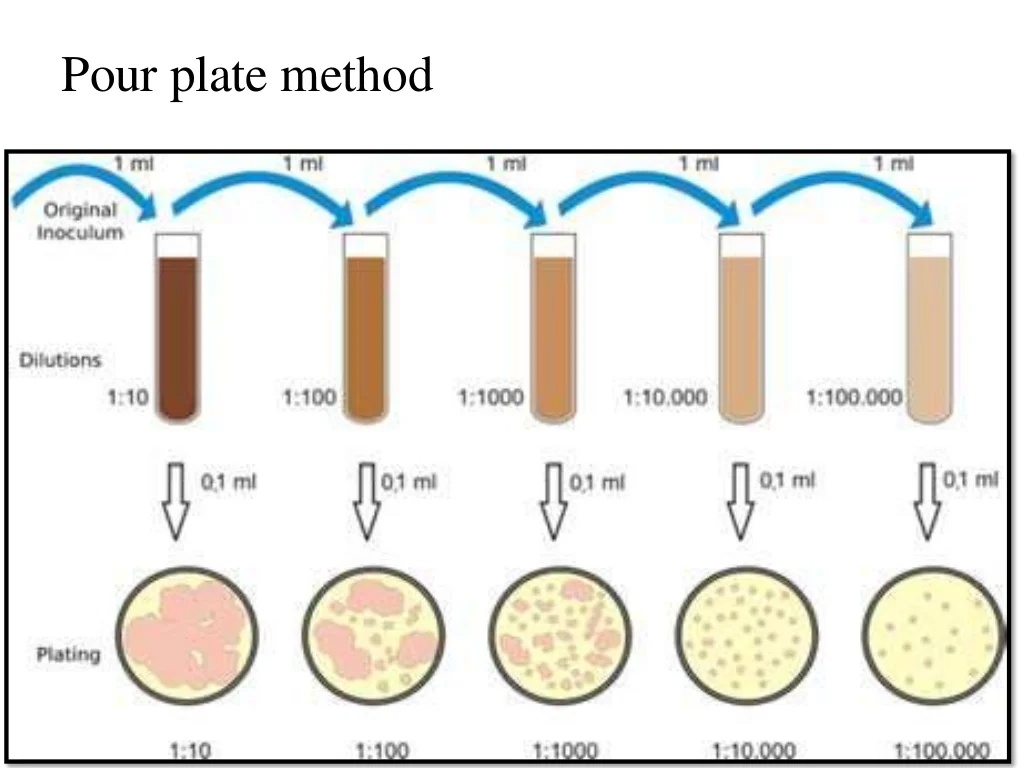 2. Pour Plate Method
Disadvantages
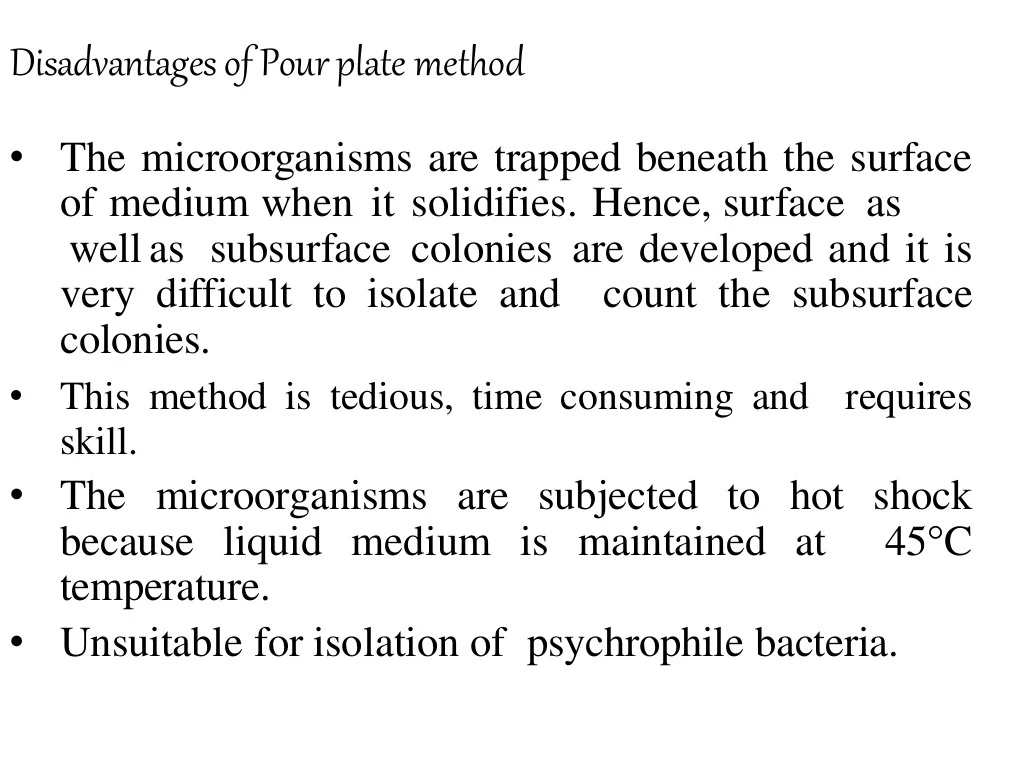 Procedure for spread plate and Pour Plate Method
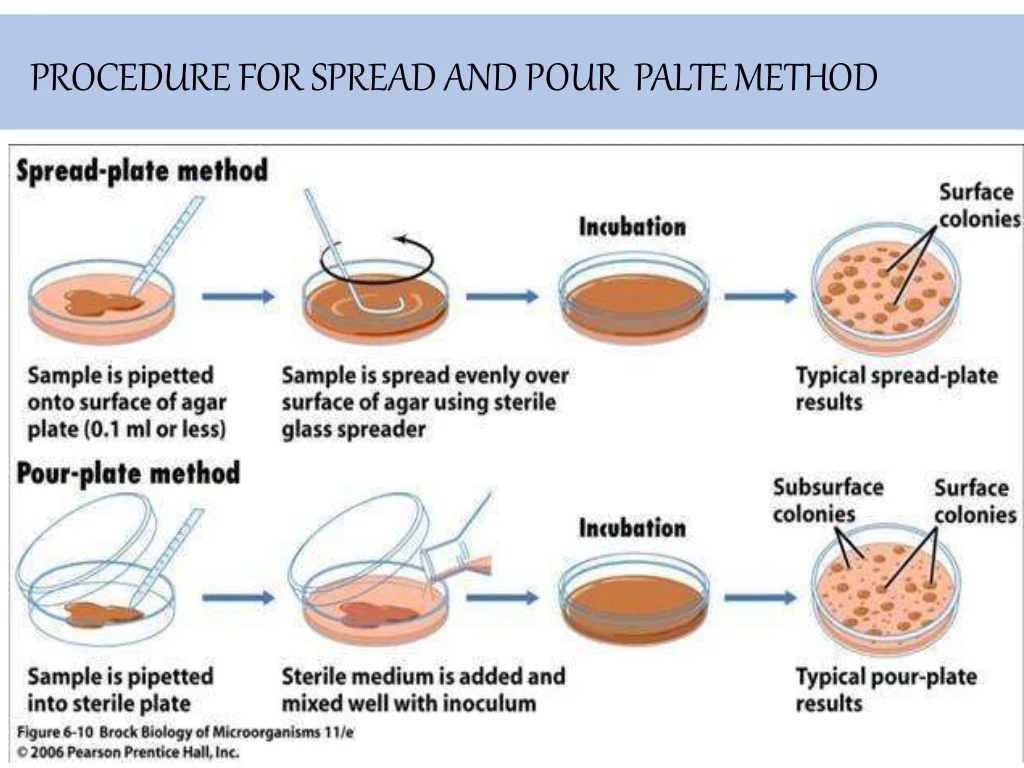 2 A. Serial dilution
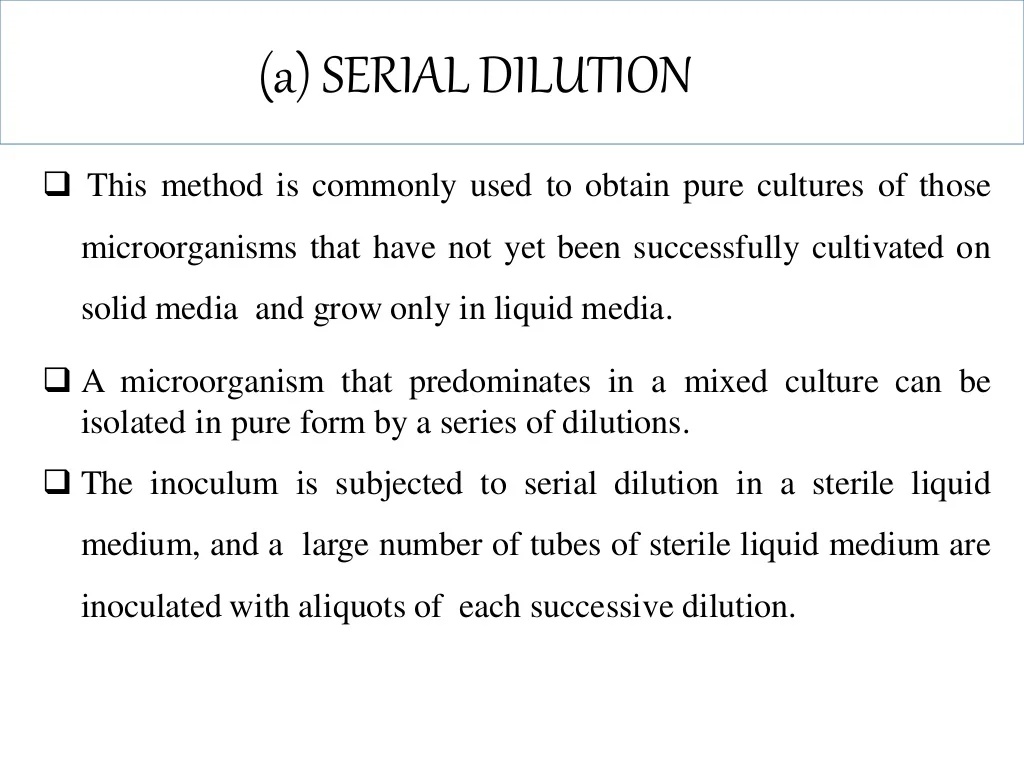 2 A. Serial dilution
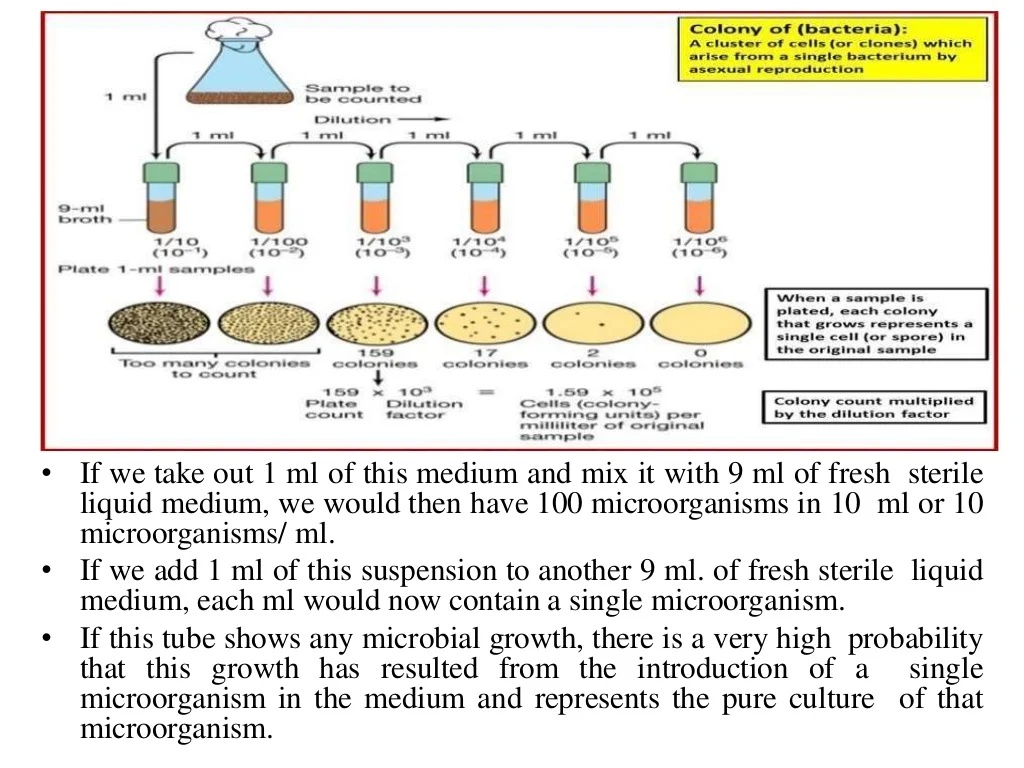 3. Spread Plate Method
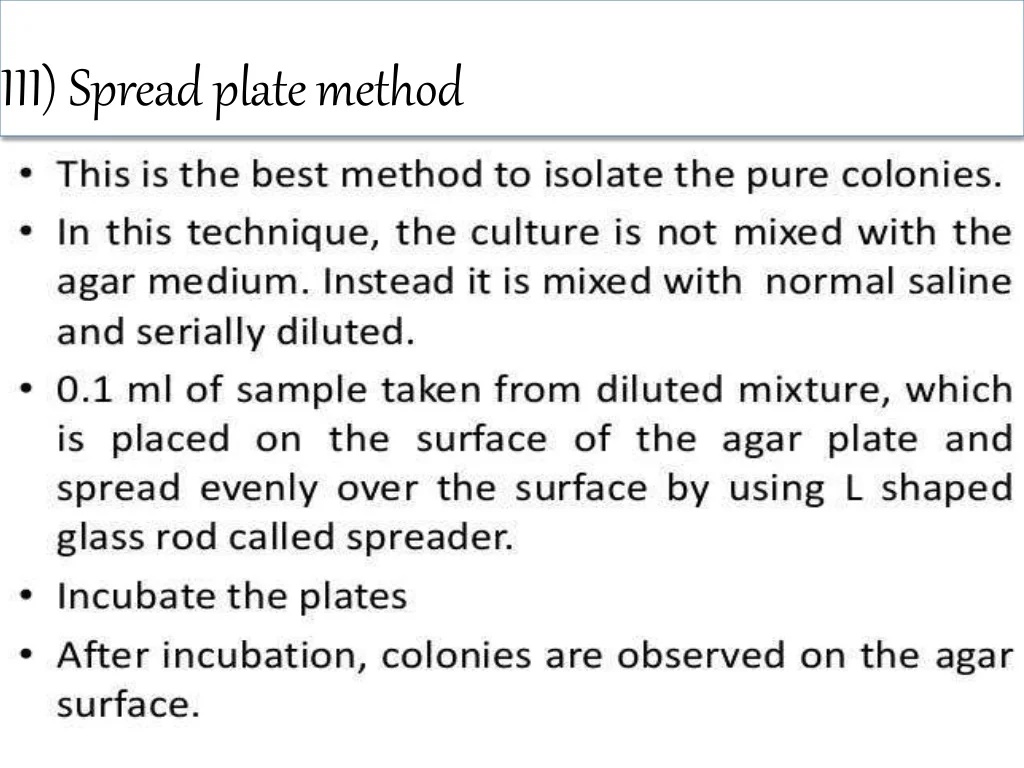 3. Spread Plate Method
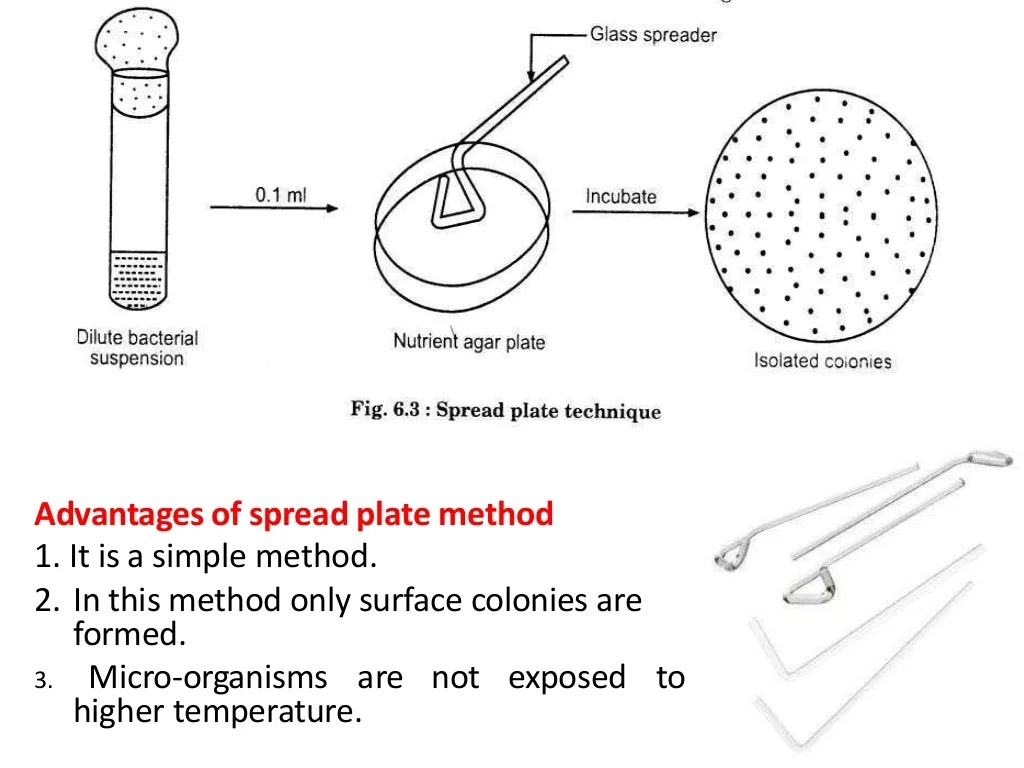